also
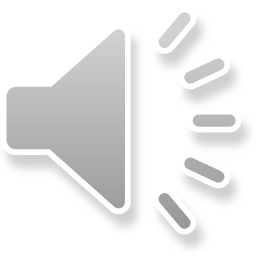 am
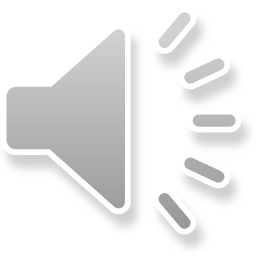 another
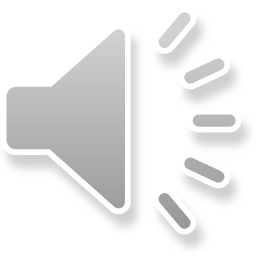 away
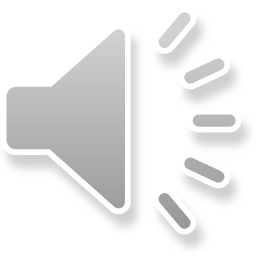 back
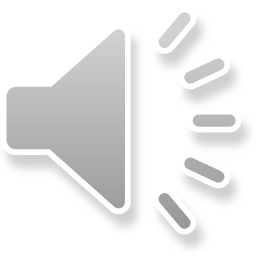 ball
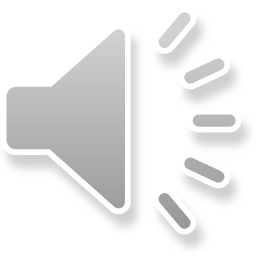 because
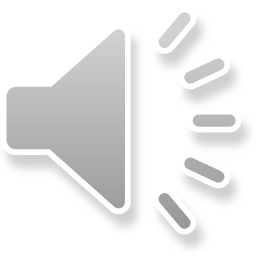 best
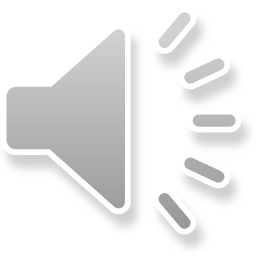 better
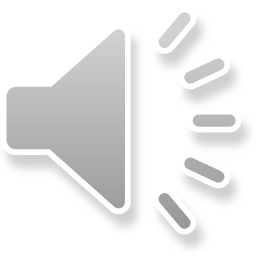 big
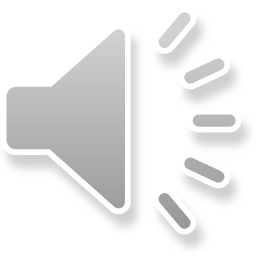 black
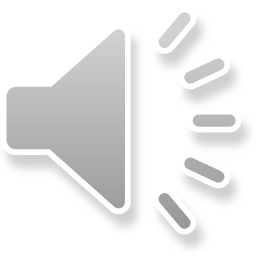 book
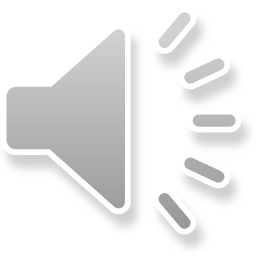 box
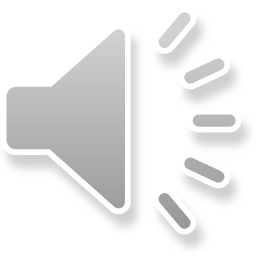 both
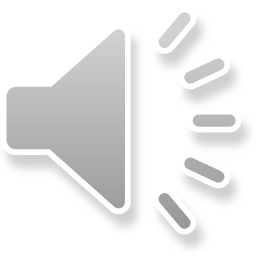 bring
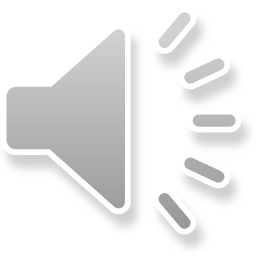 call
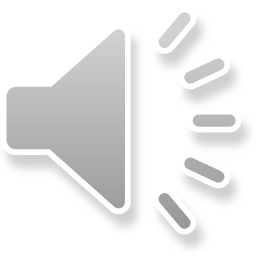 came
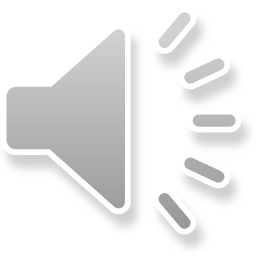 color
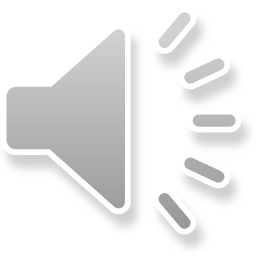 could
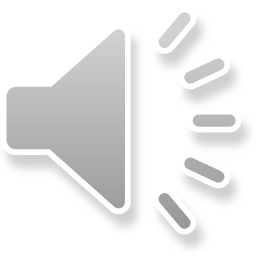 dear
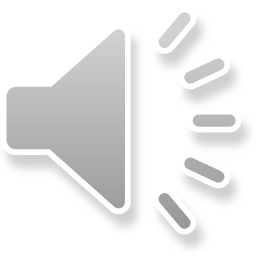 each
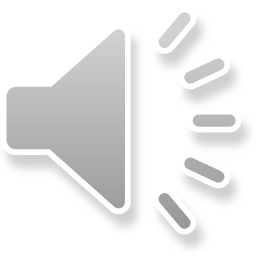 ear
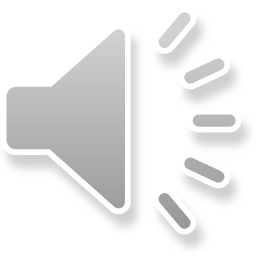 end
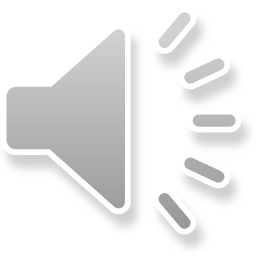 far
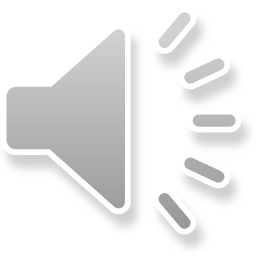 find
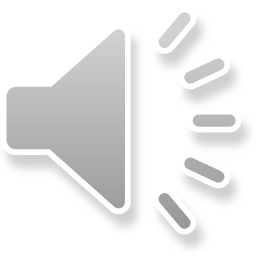 first
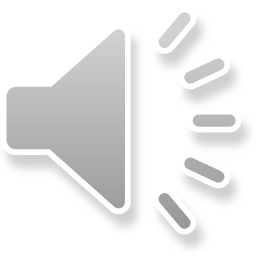 five
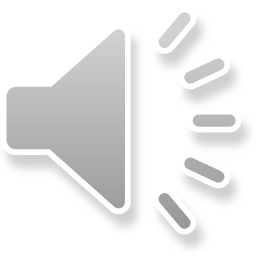 found
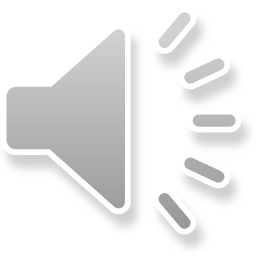 four
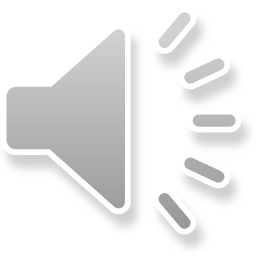 friend
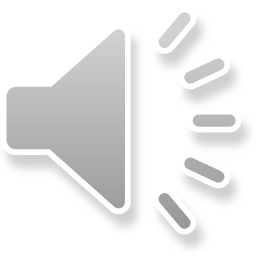 girl
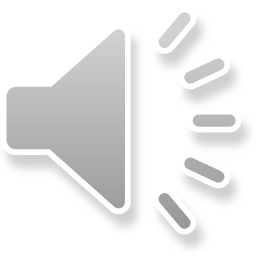 got
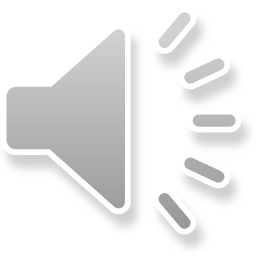 hand
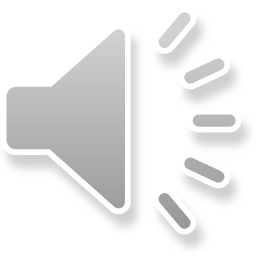 high
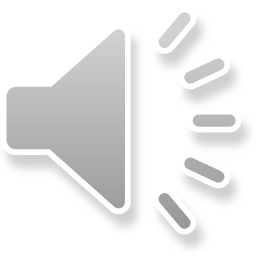 home
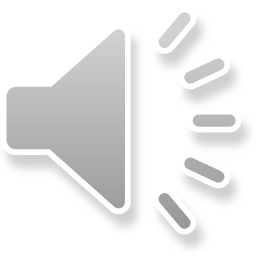 house
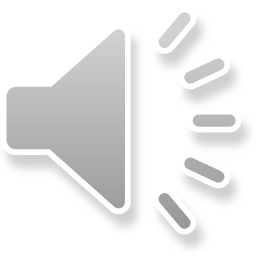 into
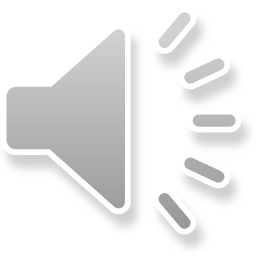 kind
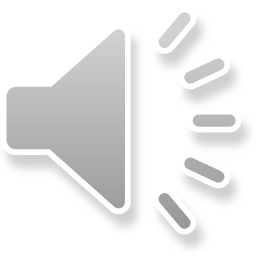 last
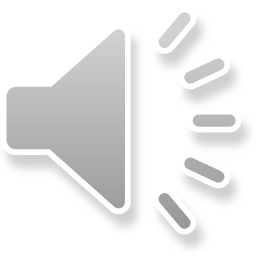 leave
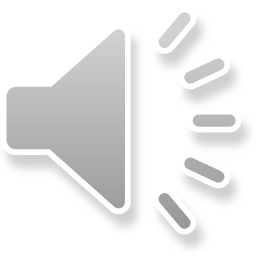 love
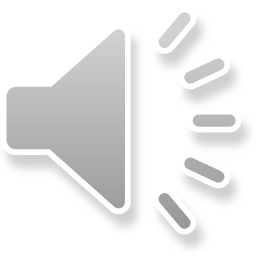 left
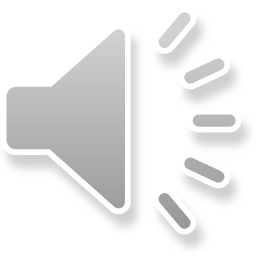 live
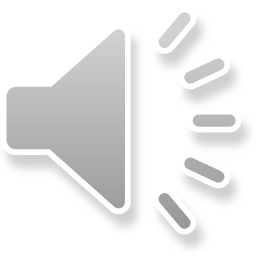 look
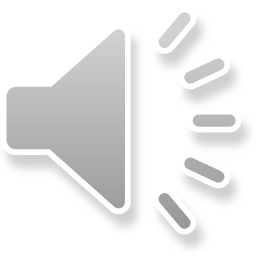 made
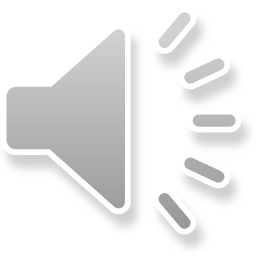 men
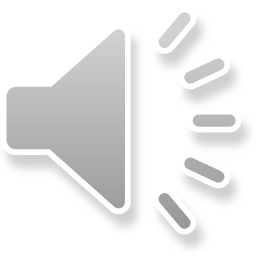 may
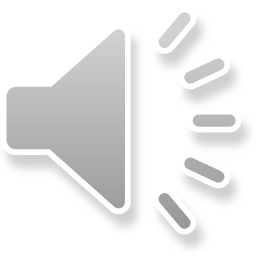 more
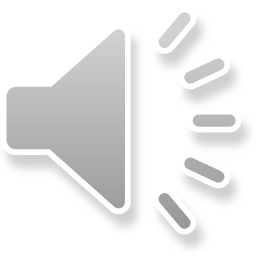 morning
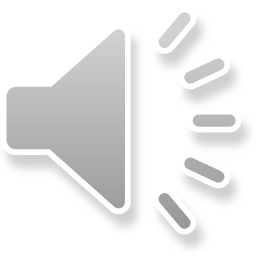 most
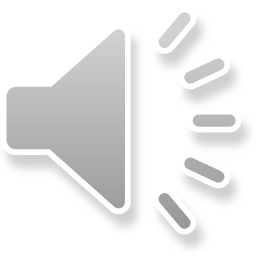 mother
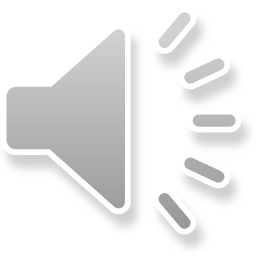 miss
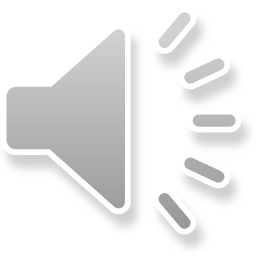 near
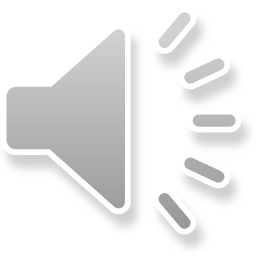 name
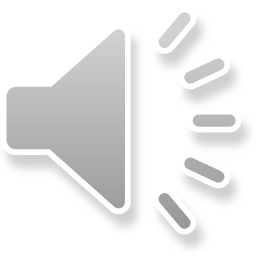 never
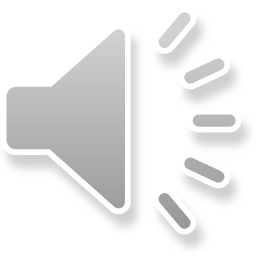 next
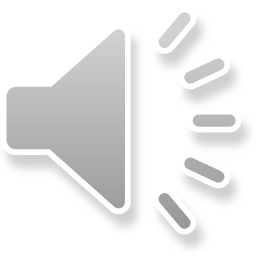 night
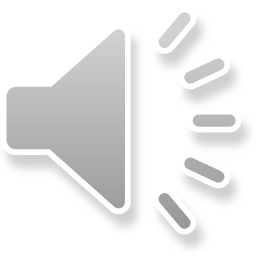 only
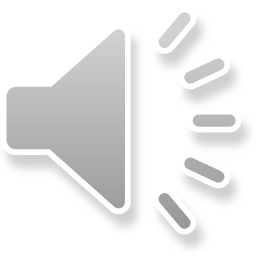 open
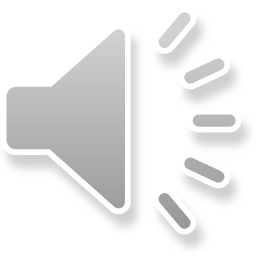 over
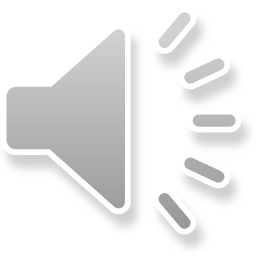 own
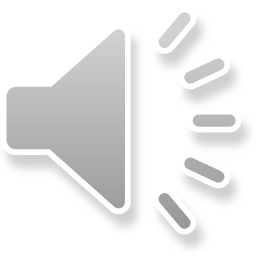 people
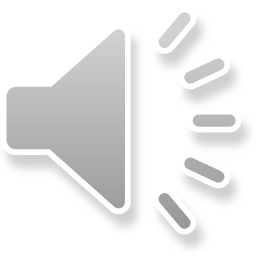 play
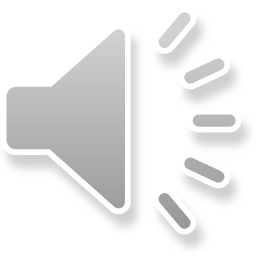 please
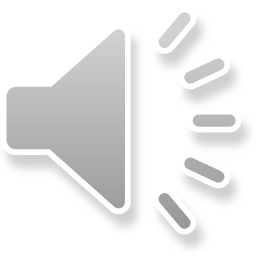 present
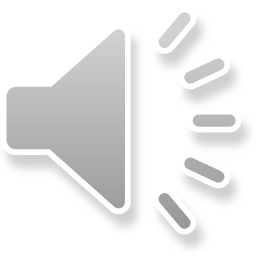 pretty
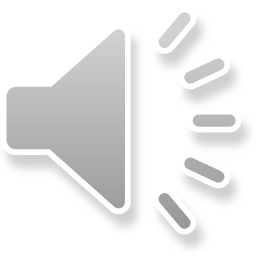 ran
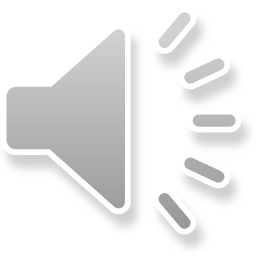 red
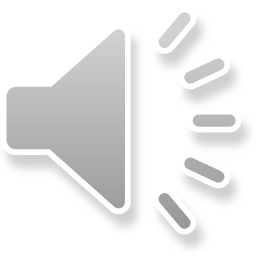 read
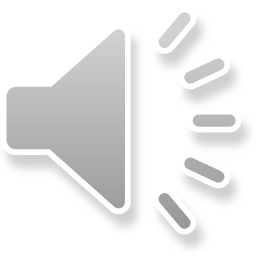 right
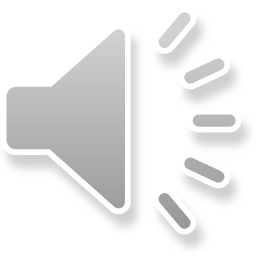 run
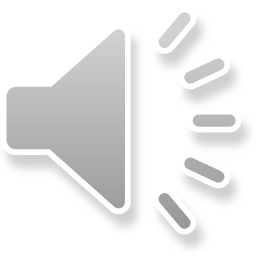 saw
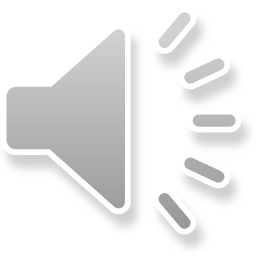 say
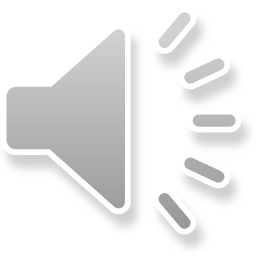 school
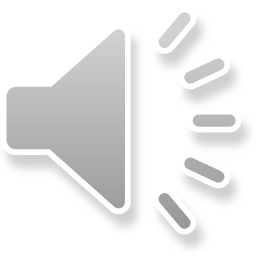 seem
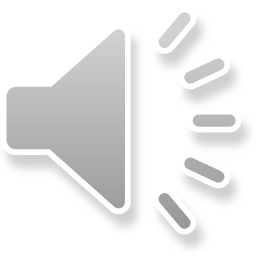 shall
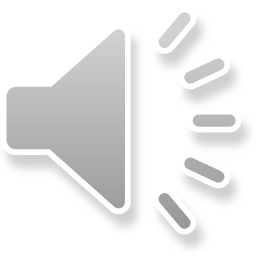 should
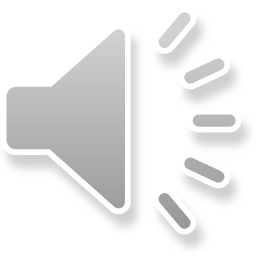 soon
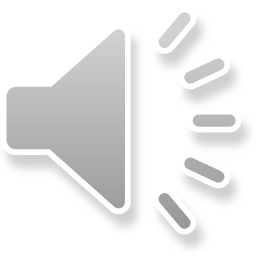 stand
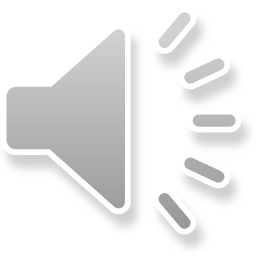 such
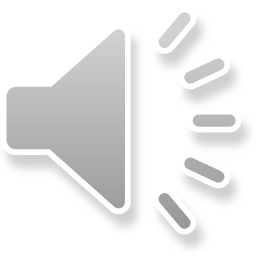 sure
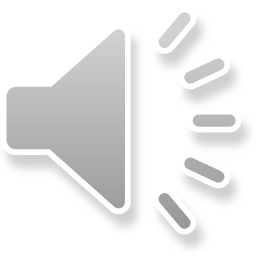 tell
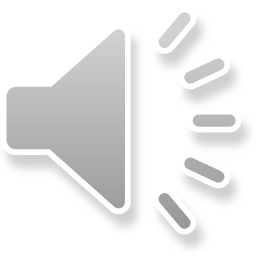 than
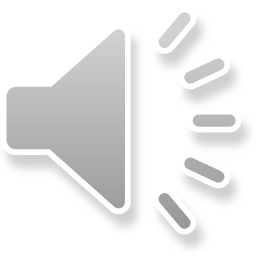 these
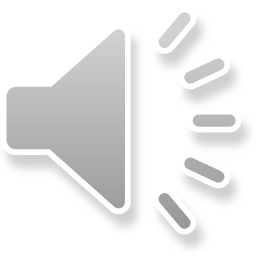 thing
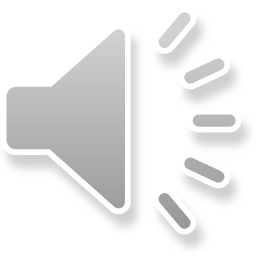 think
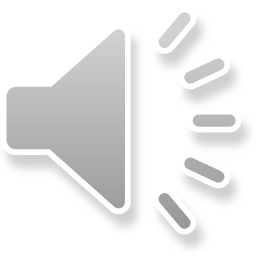 too
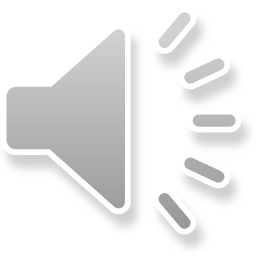 tree
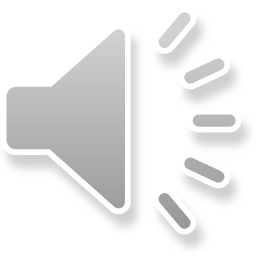 under
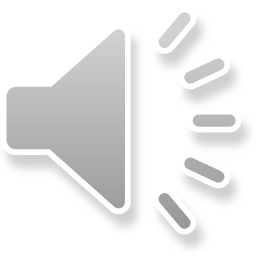 until
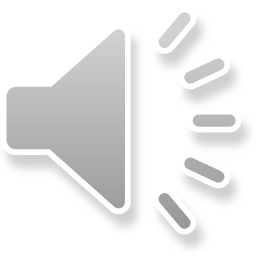 upon
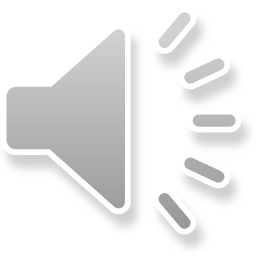 use
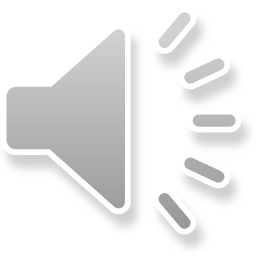 want
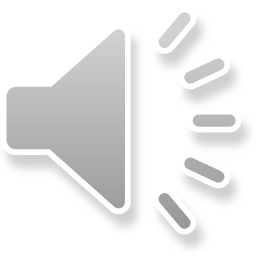 way
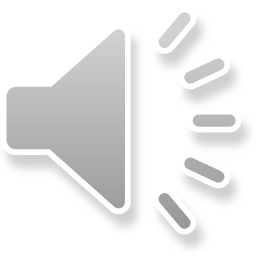 where
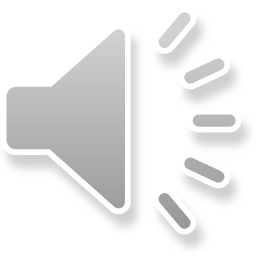 while
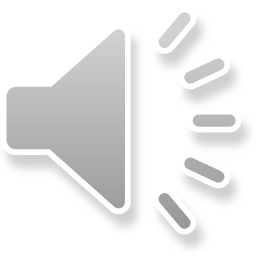 white
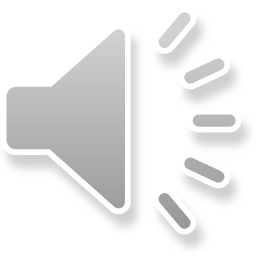 wish
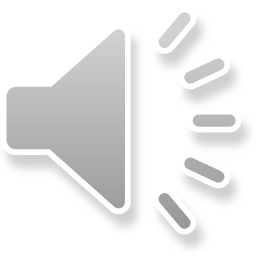 why
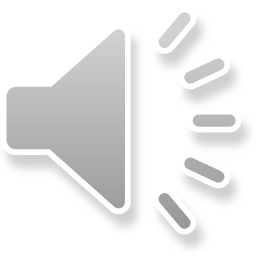 year
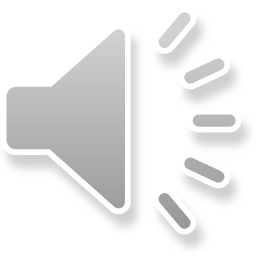